Western
or not western ?
extrait 1
extrait 2
extrait 3
extrait 4
extrait 5
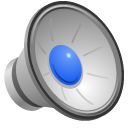 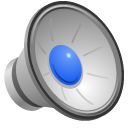 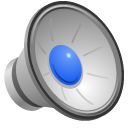 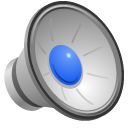 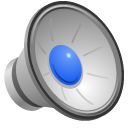 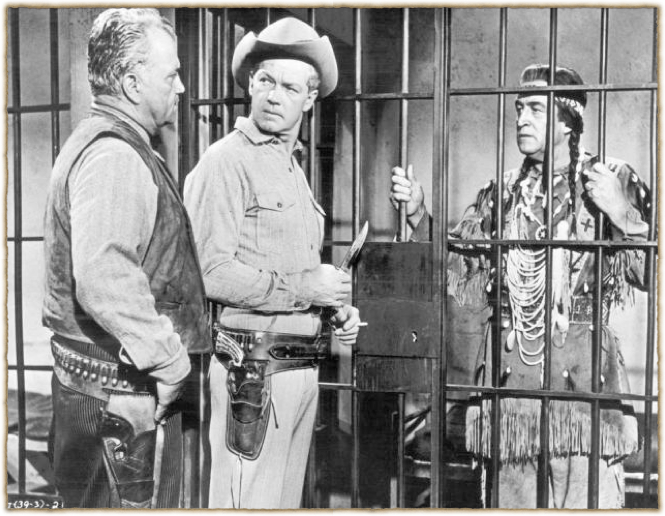 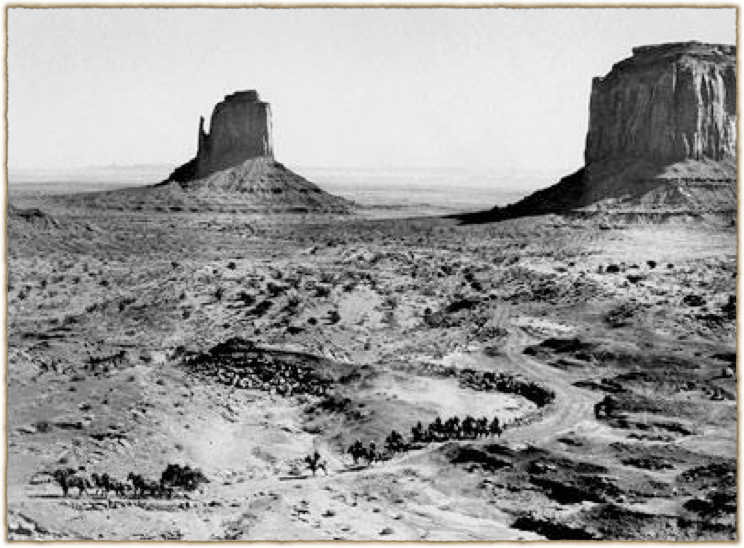 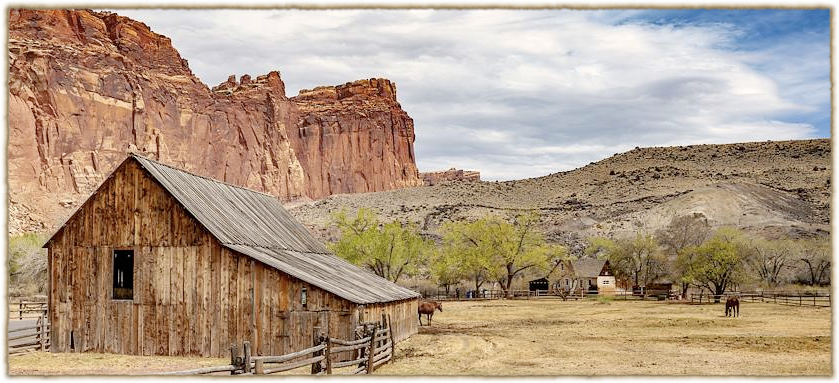 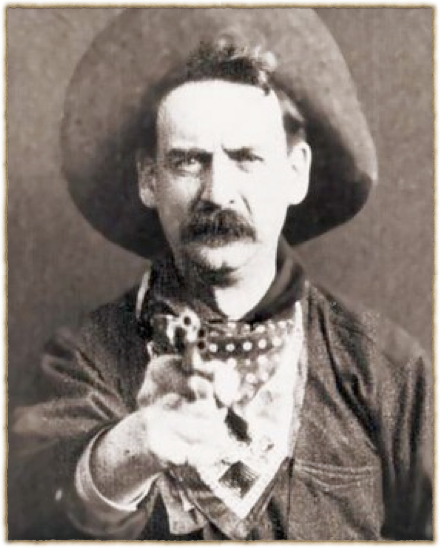 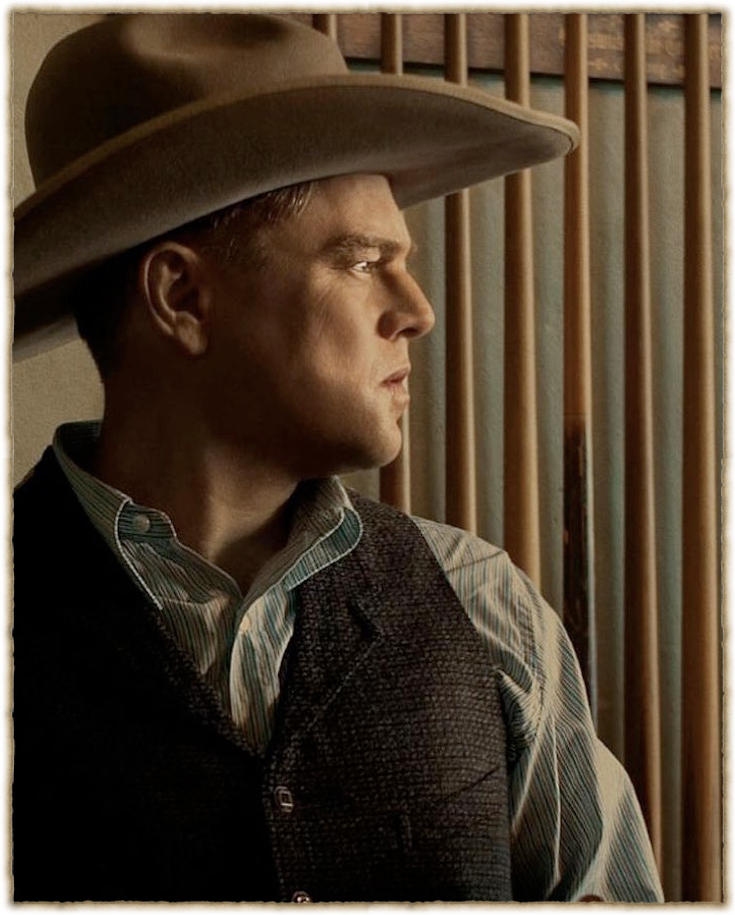 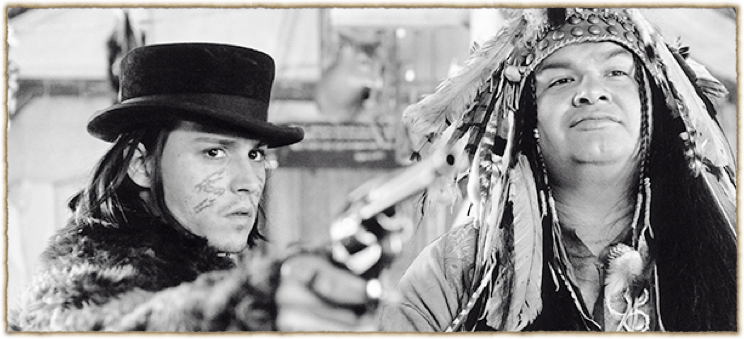 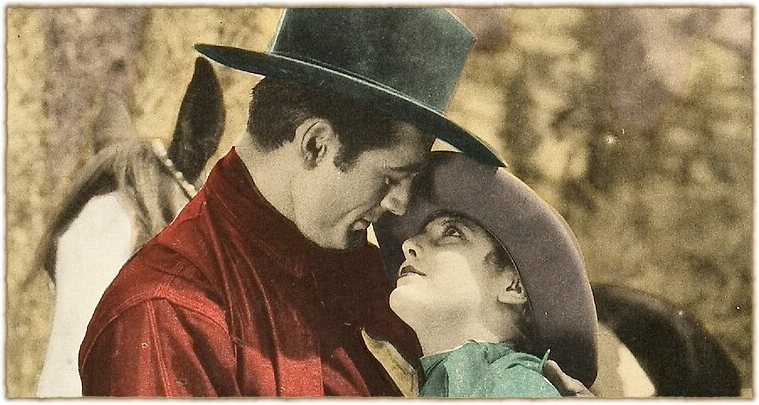 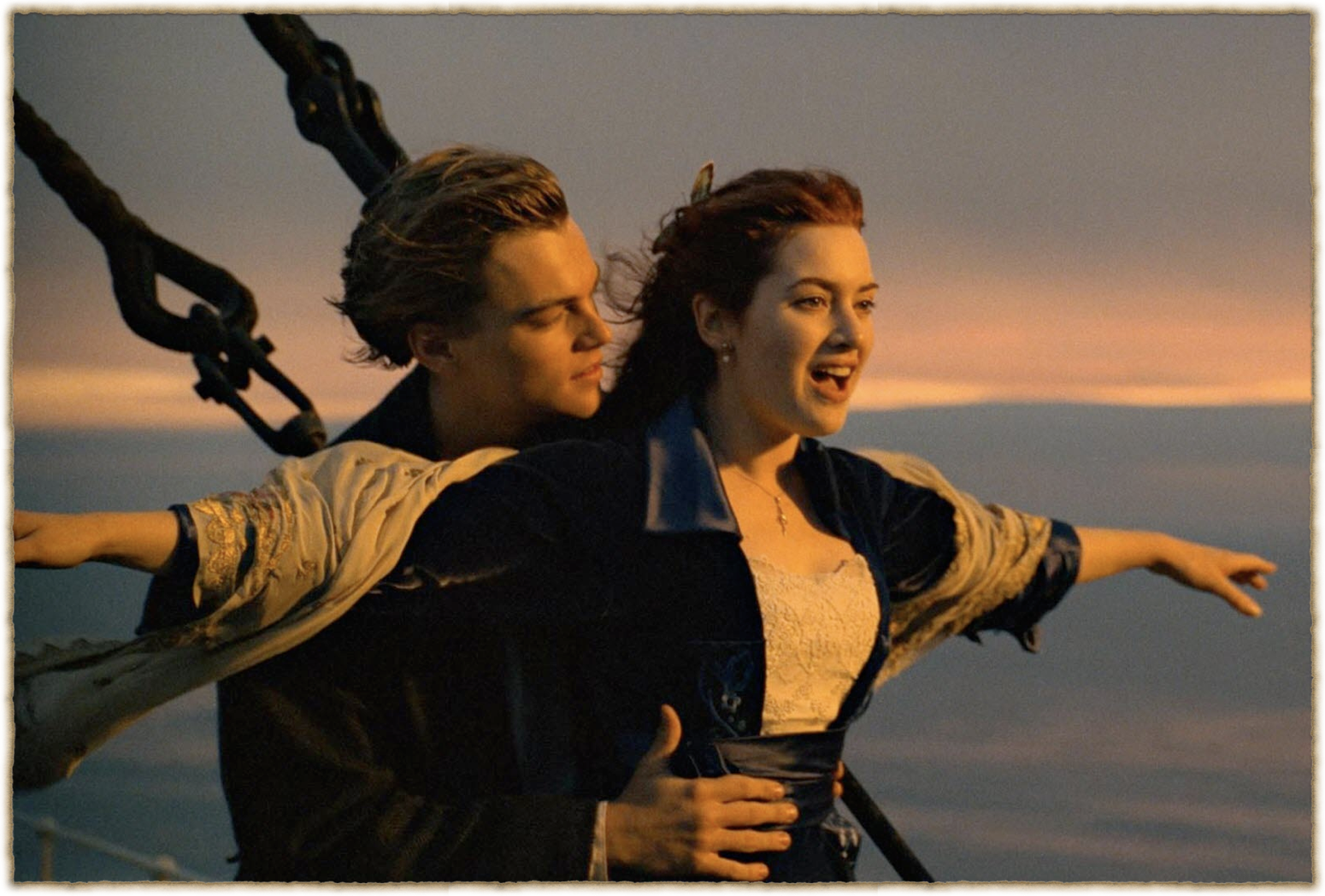 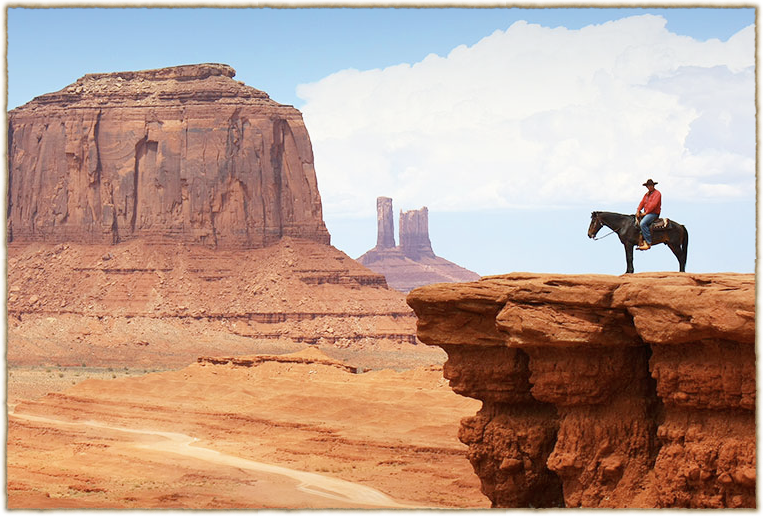 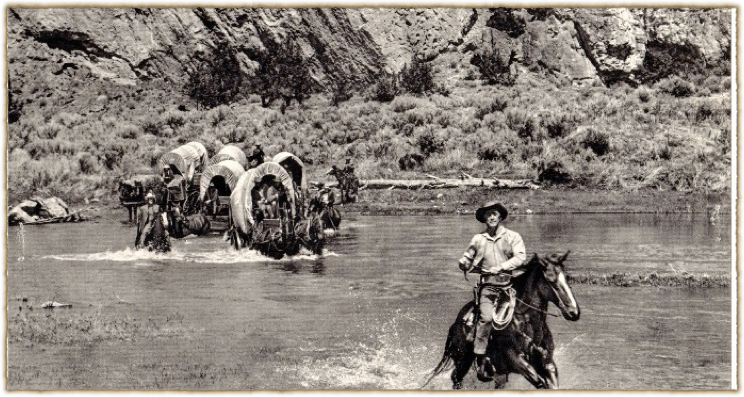 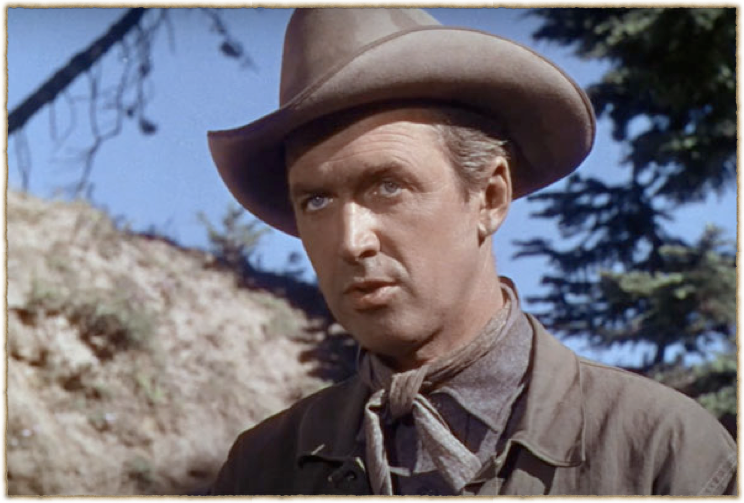 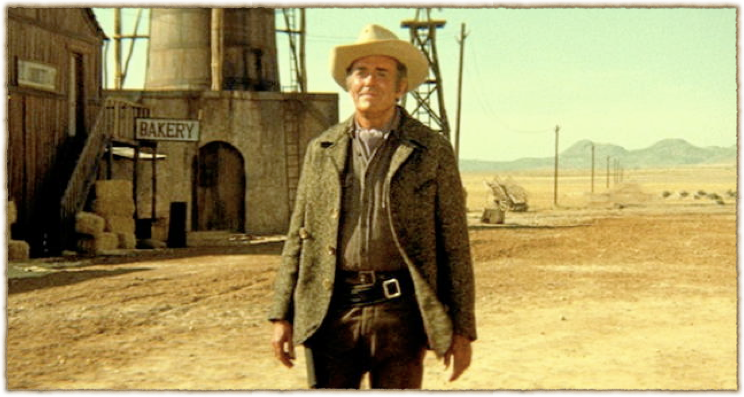 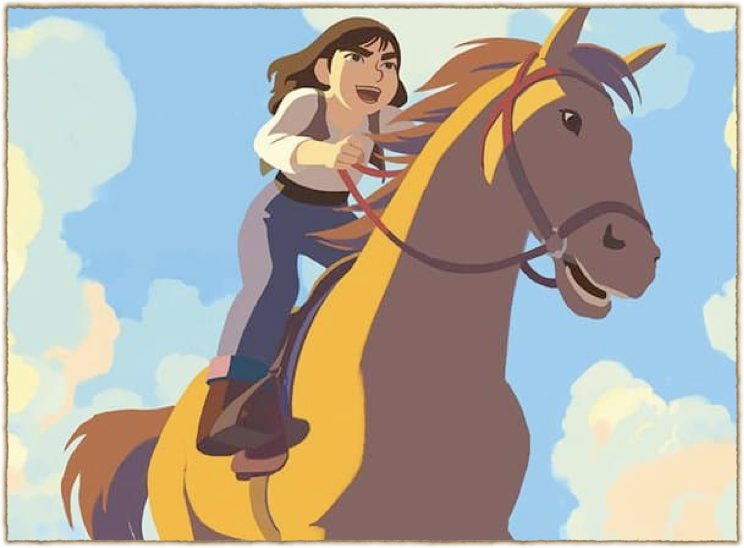 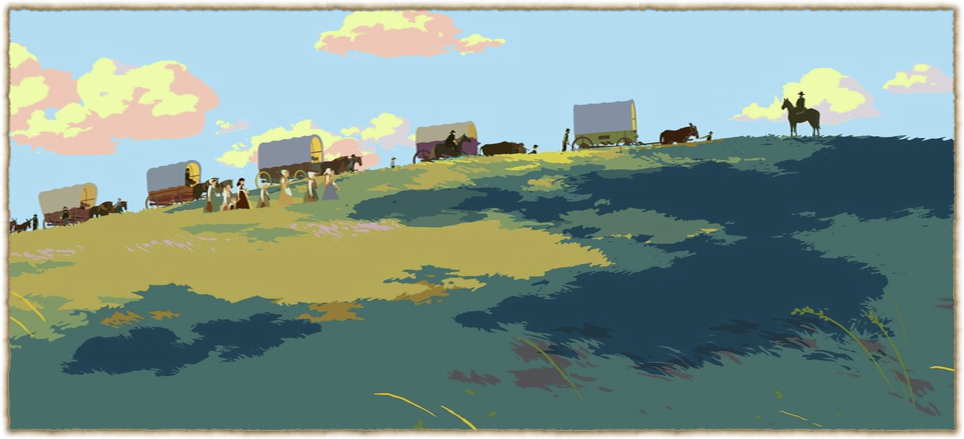 un film de Rémi CHAYÉ une Aventure dans le Grand Ouest américain
un western à hauteur d’enfant